تصویر اراده دهنده
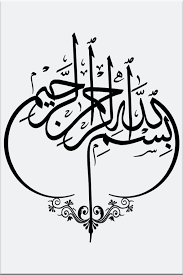 کد مقاله:
عنوان مقاله:
...............
ارائه دهنده:
....
افیلیشن:
........
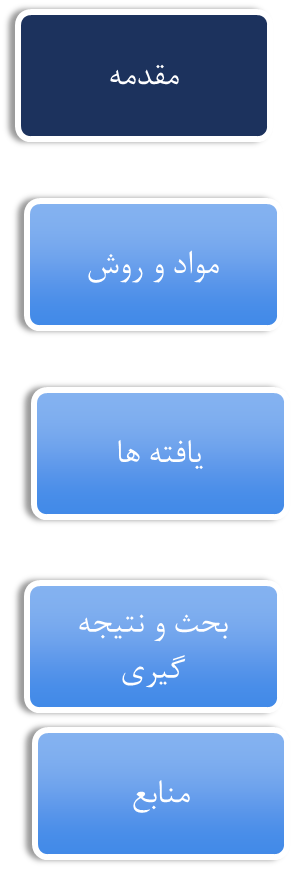 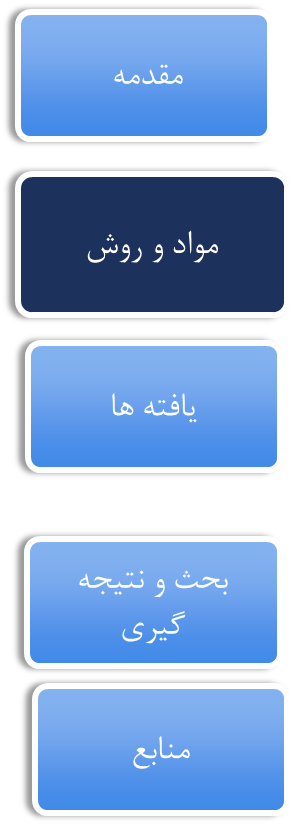 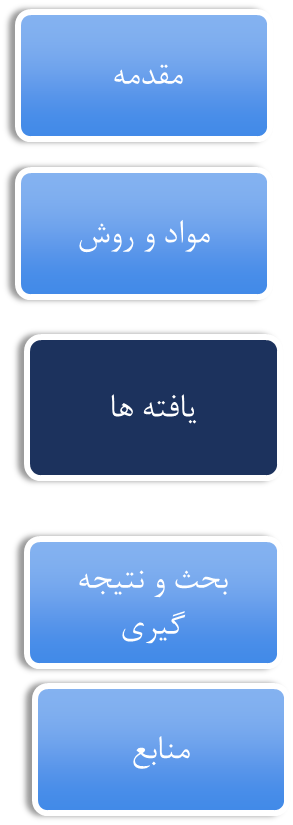 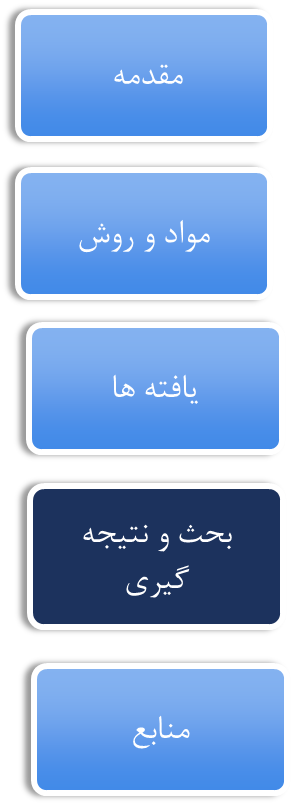 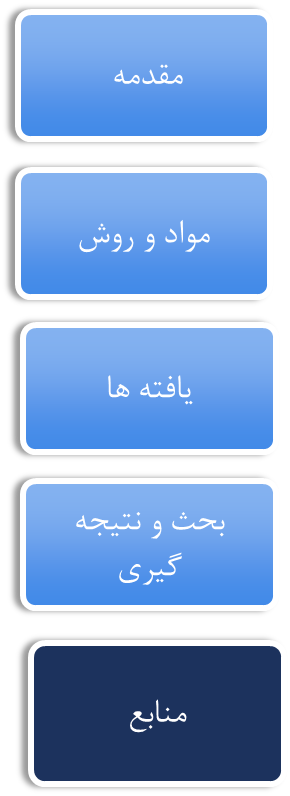